Апаратна кінезотерапія
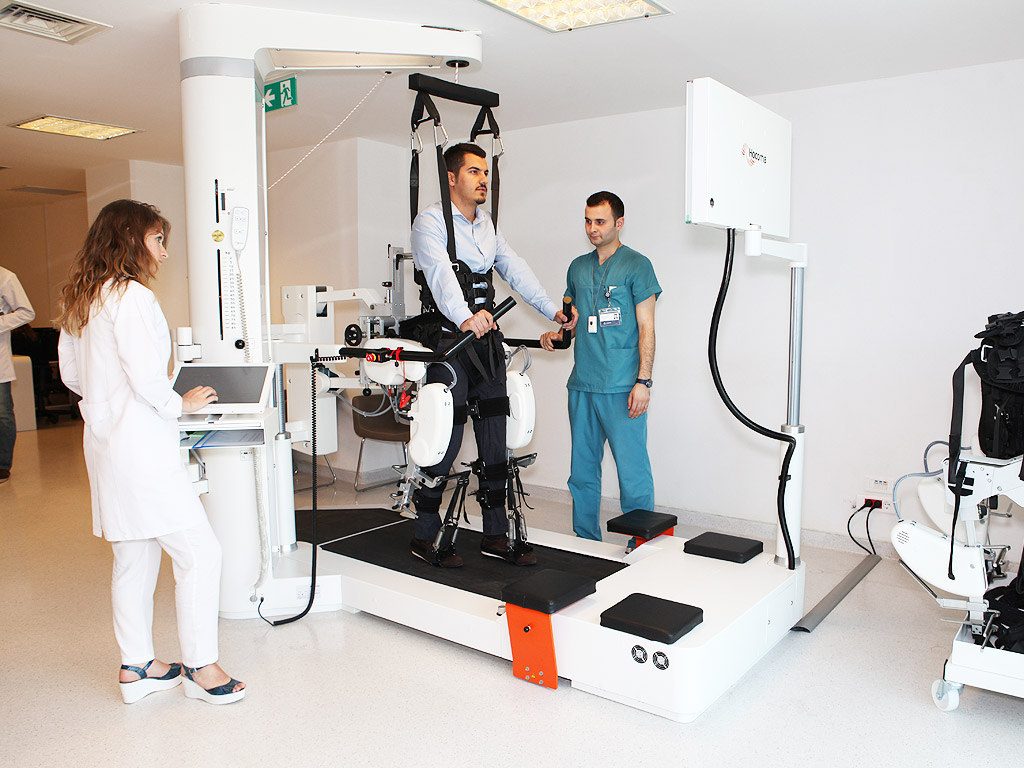 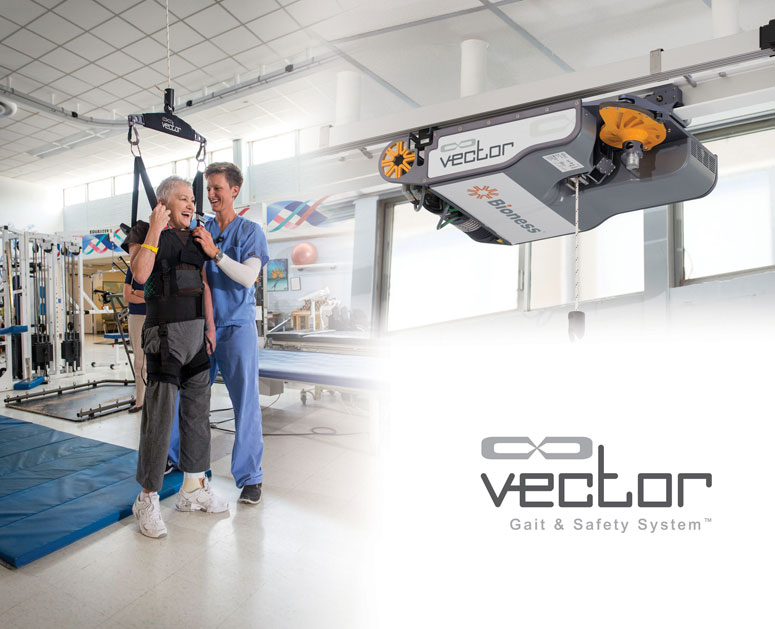 Система Vector Gait
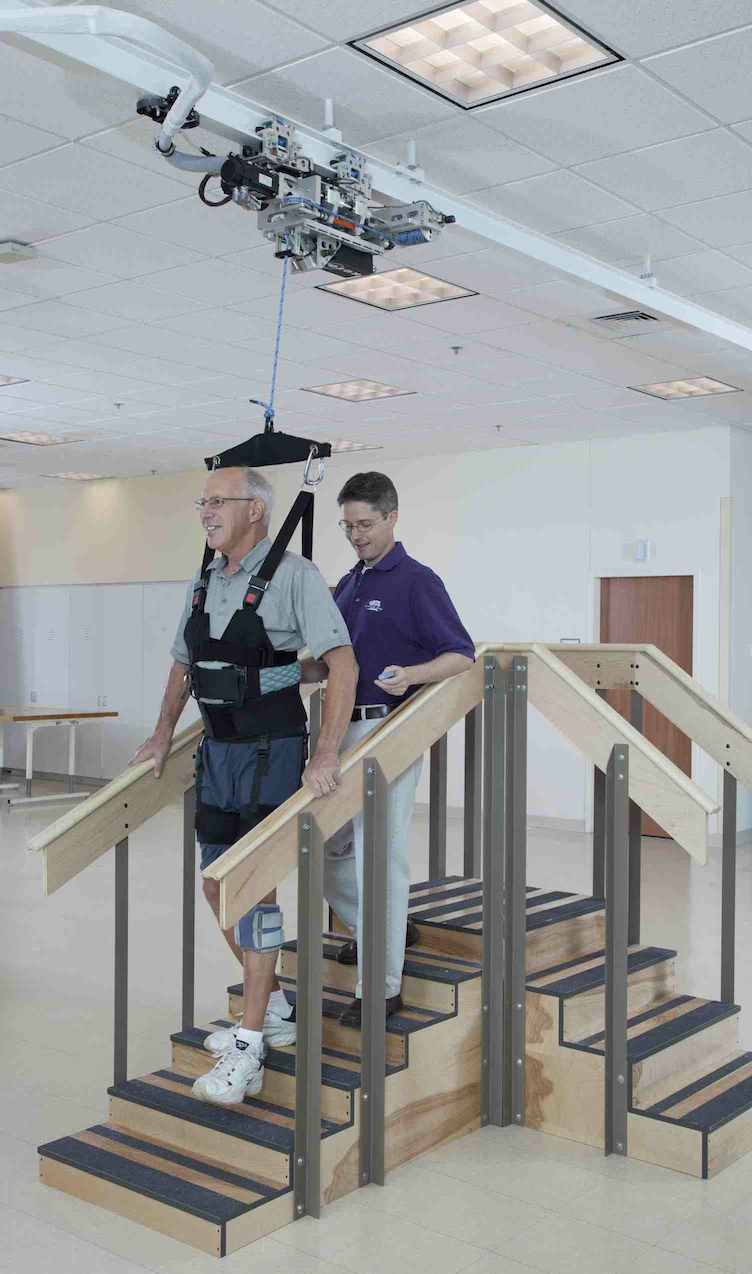 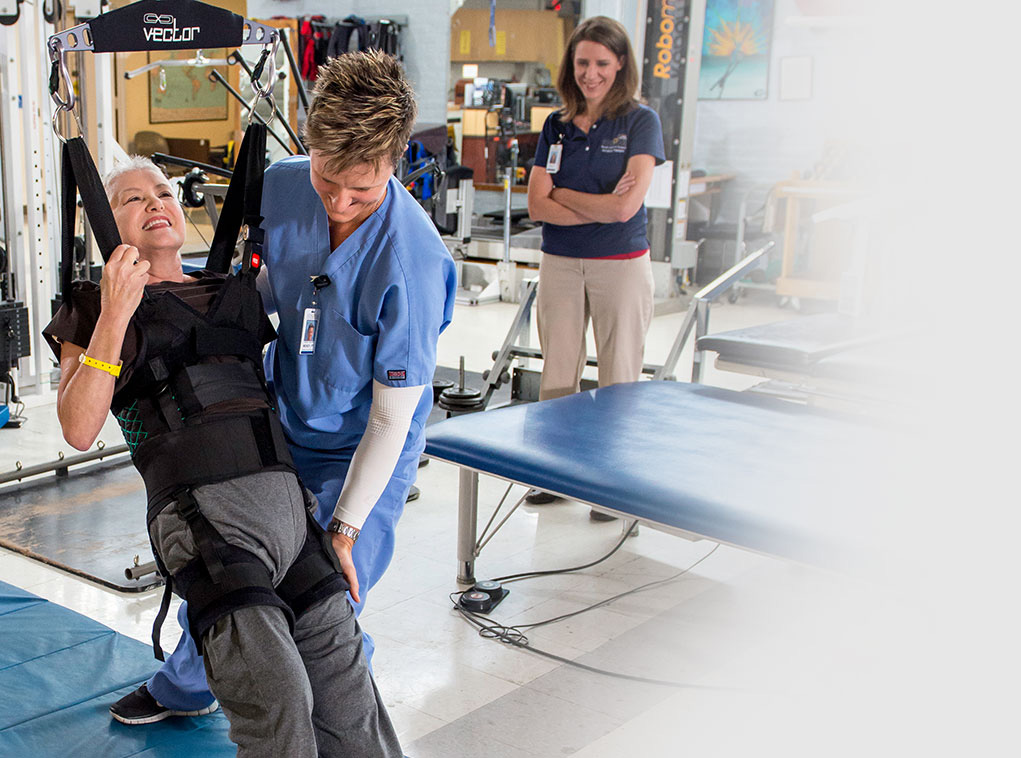 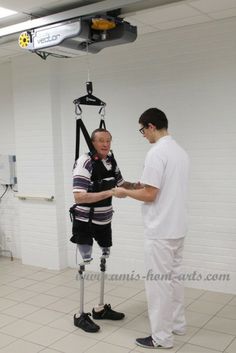 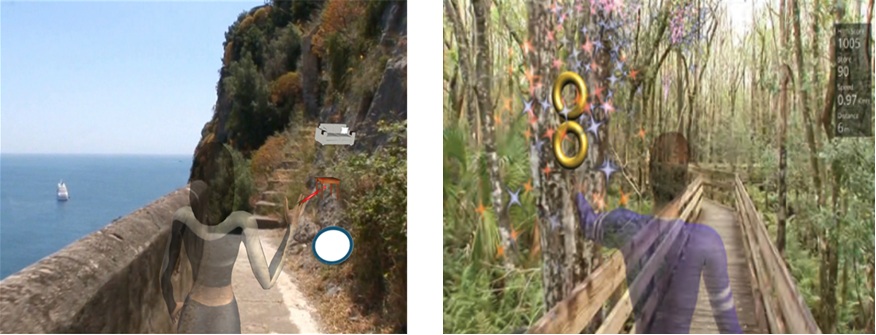 Reo-Ambulator
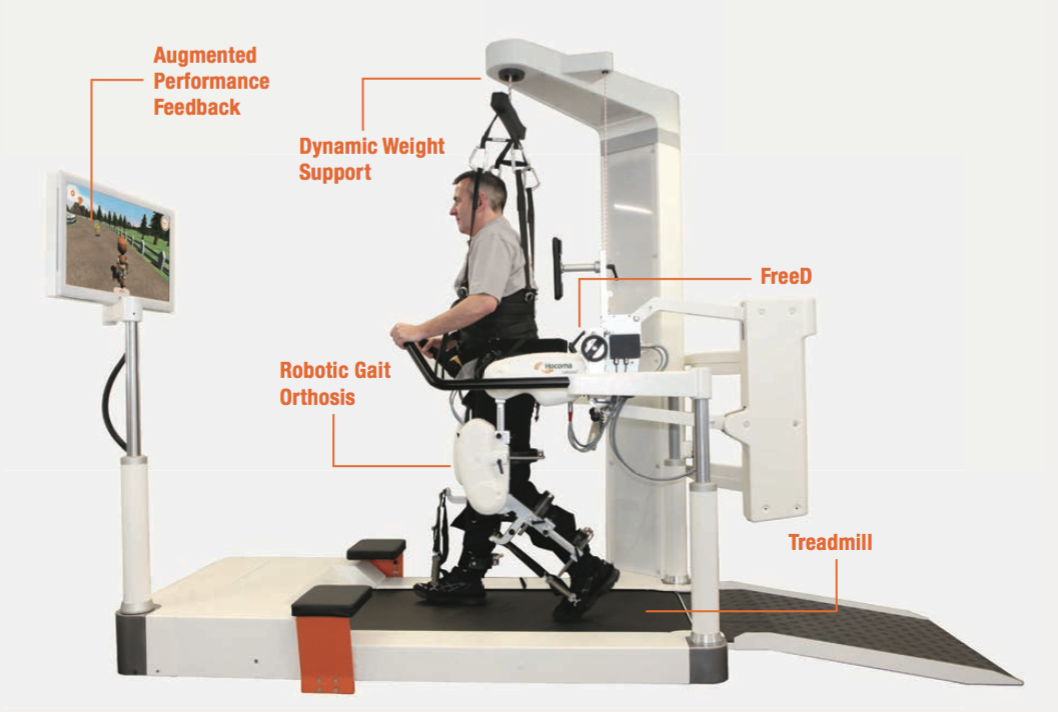 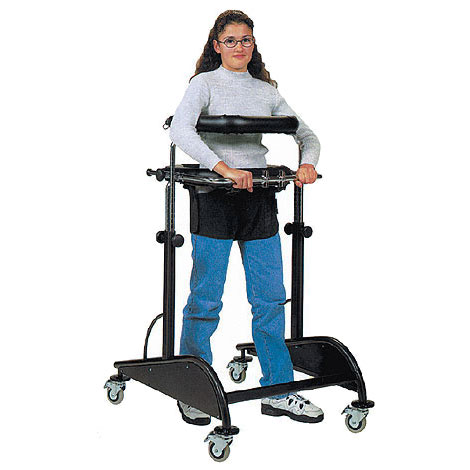 Динамічний параподіум
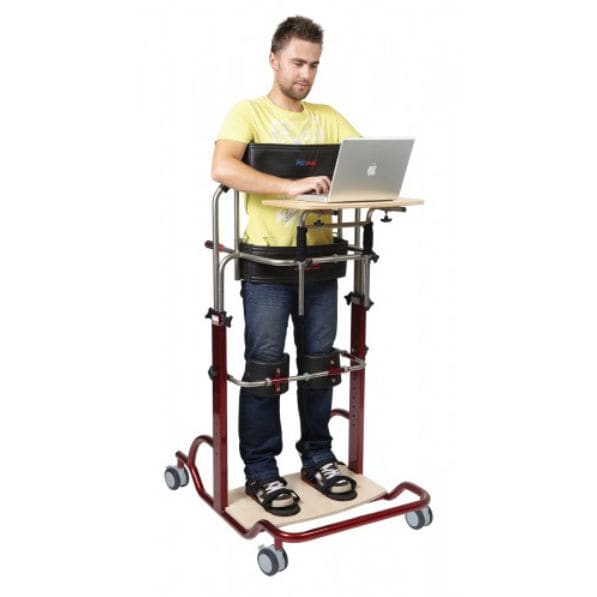 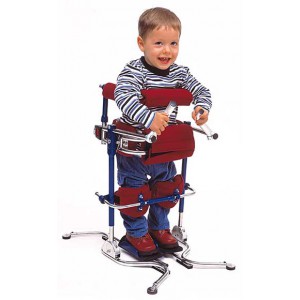 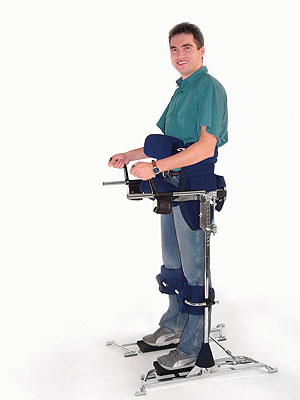 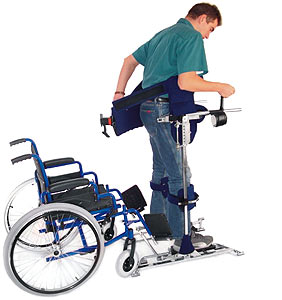 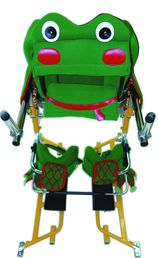 Спеціалізована антигравітаційна бігова доріжка Anti- Gravity Treadmill
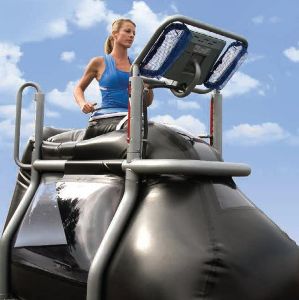 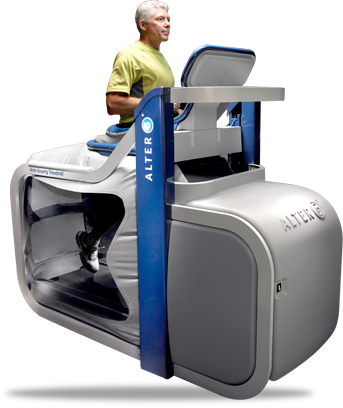 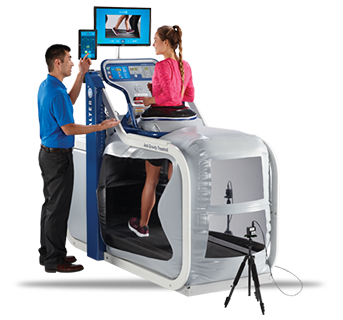 Апарат Stabilograph
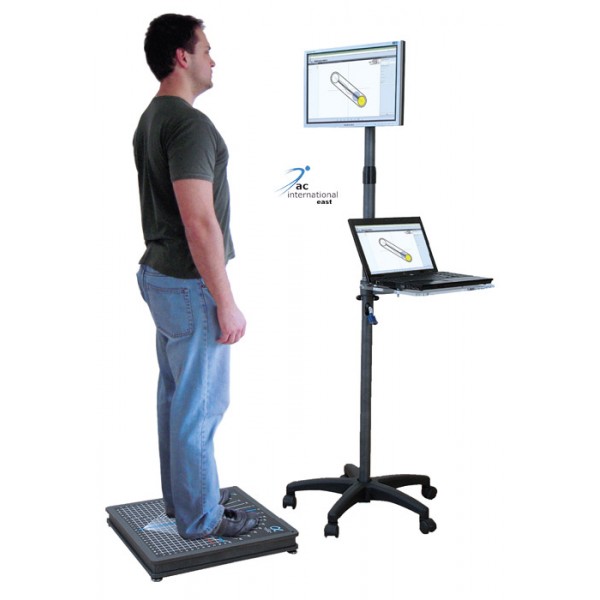 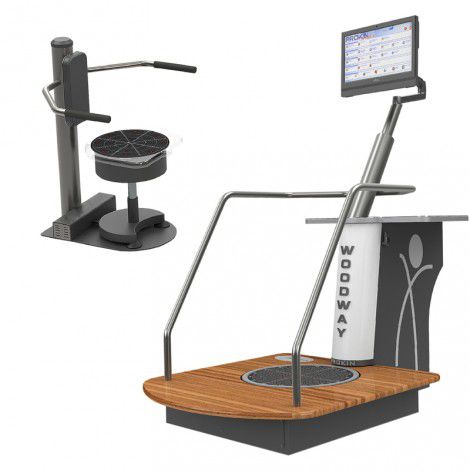 Тренажер «Баланс-тренер»
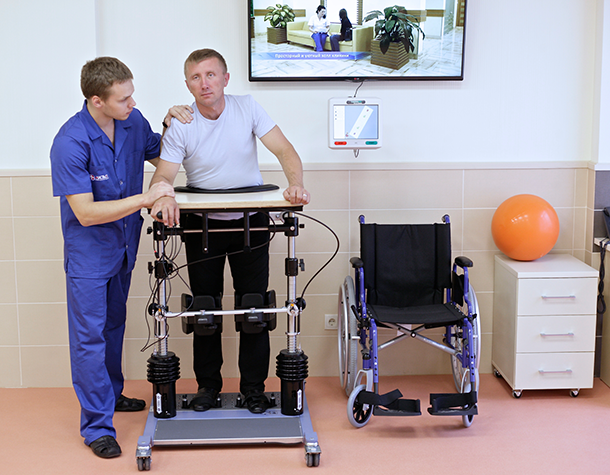 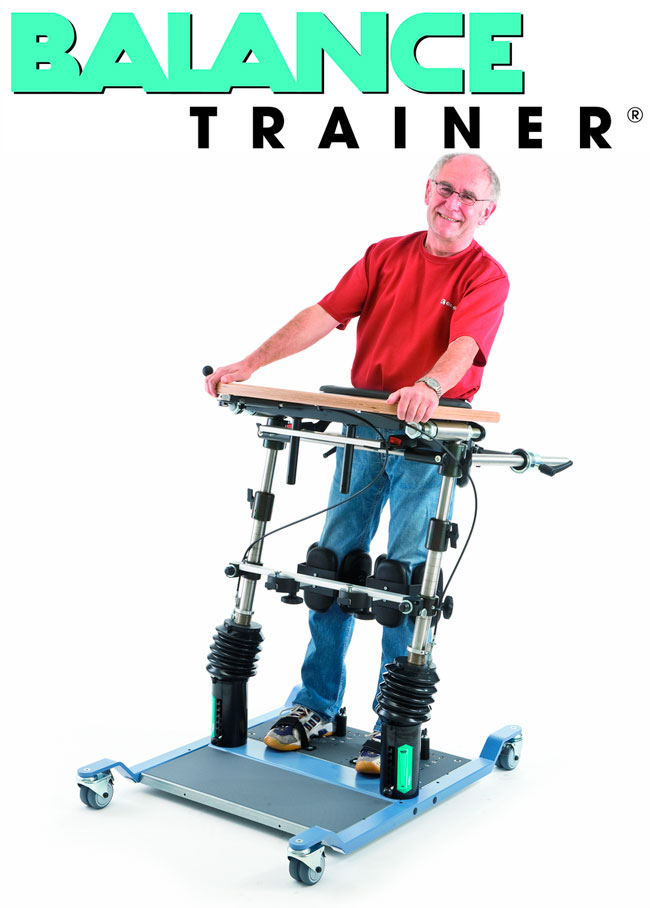 Система Re-Step
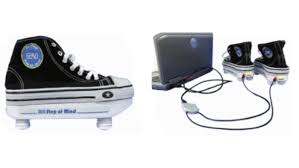 Технологія Smart step («розумна устілка»)
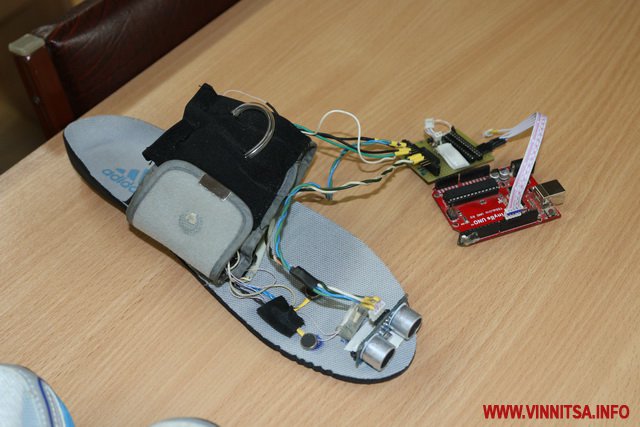 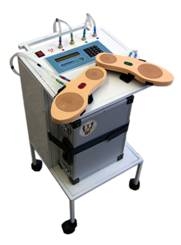 Імітатор опорного навантаження «Корвіт»
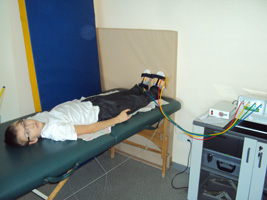 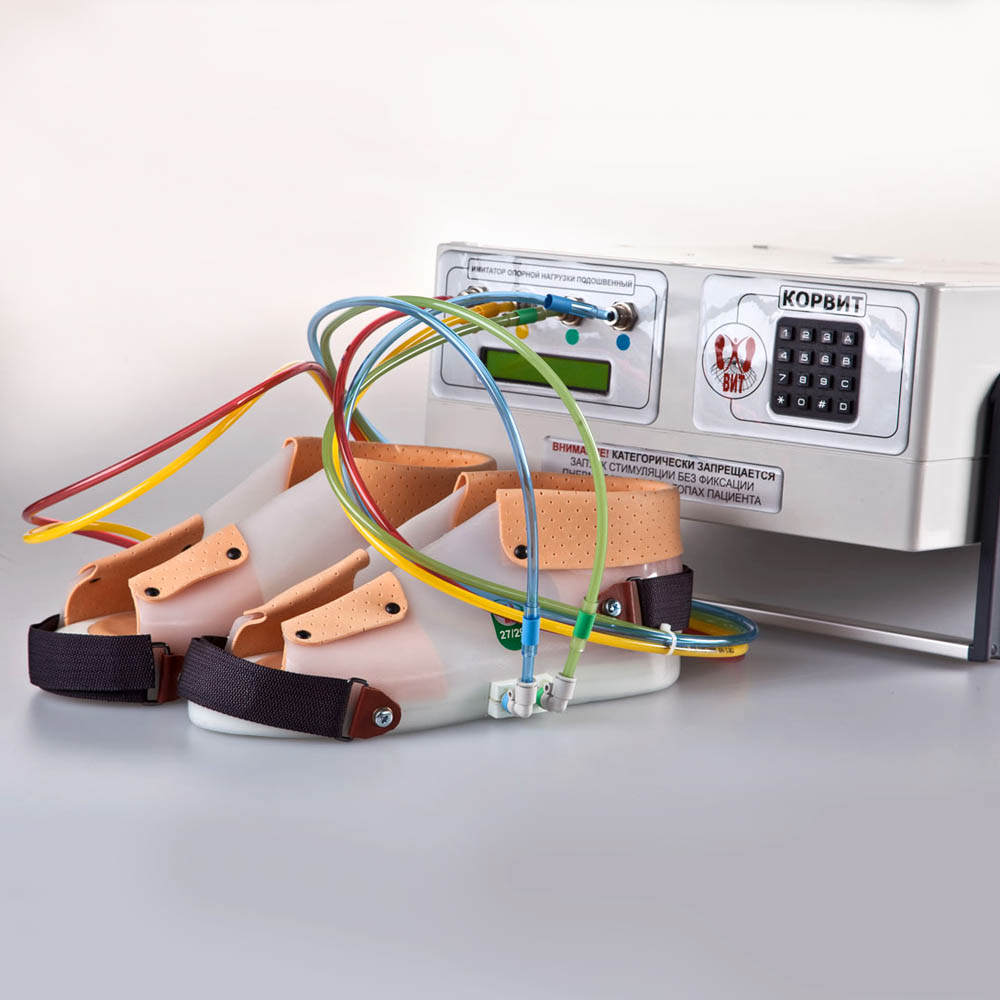 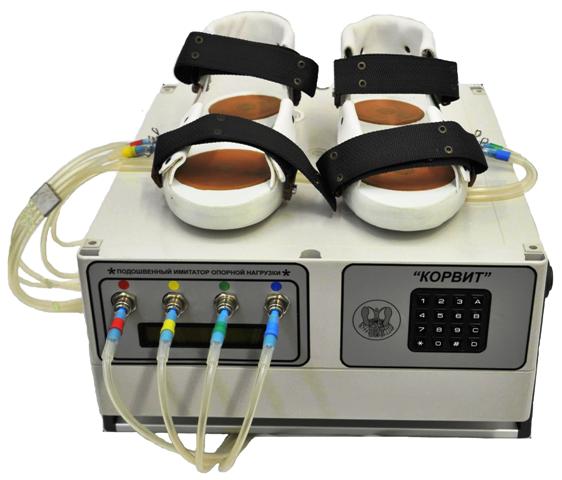 Primus RS
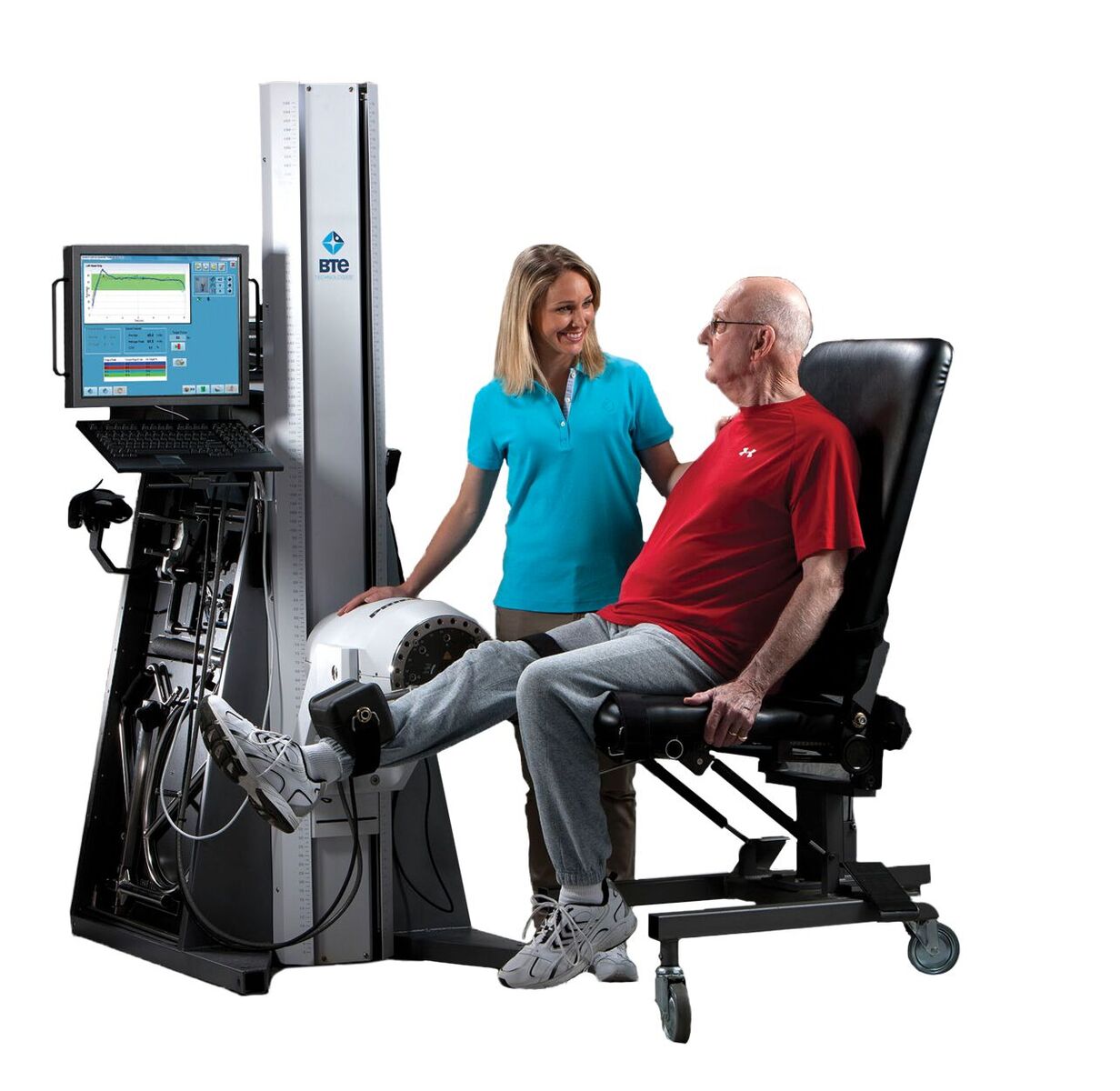 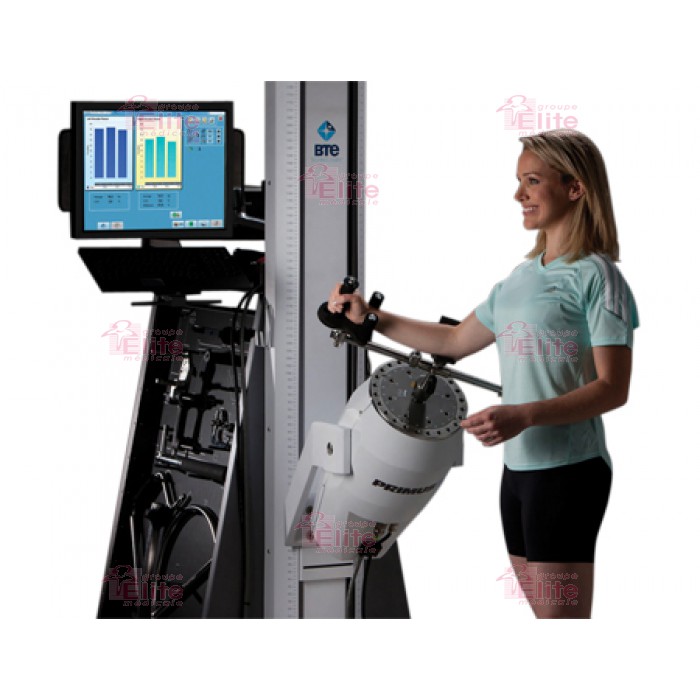 Система ReoGo
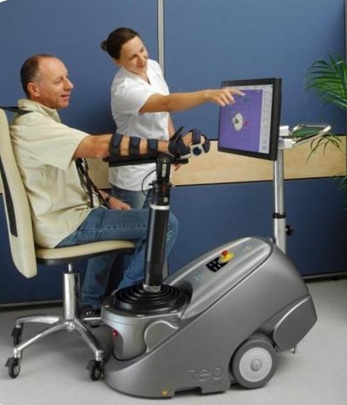 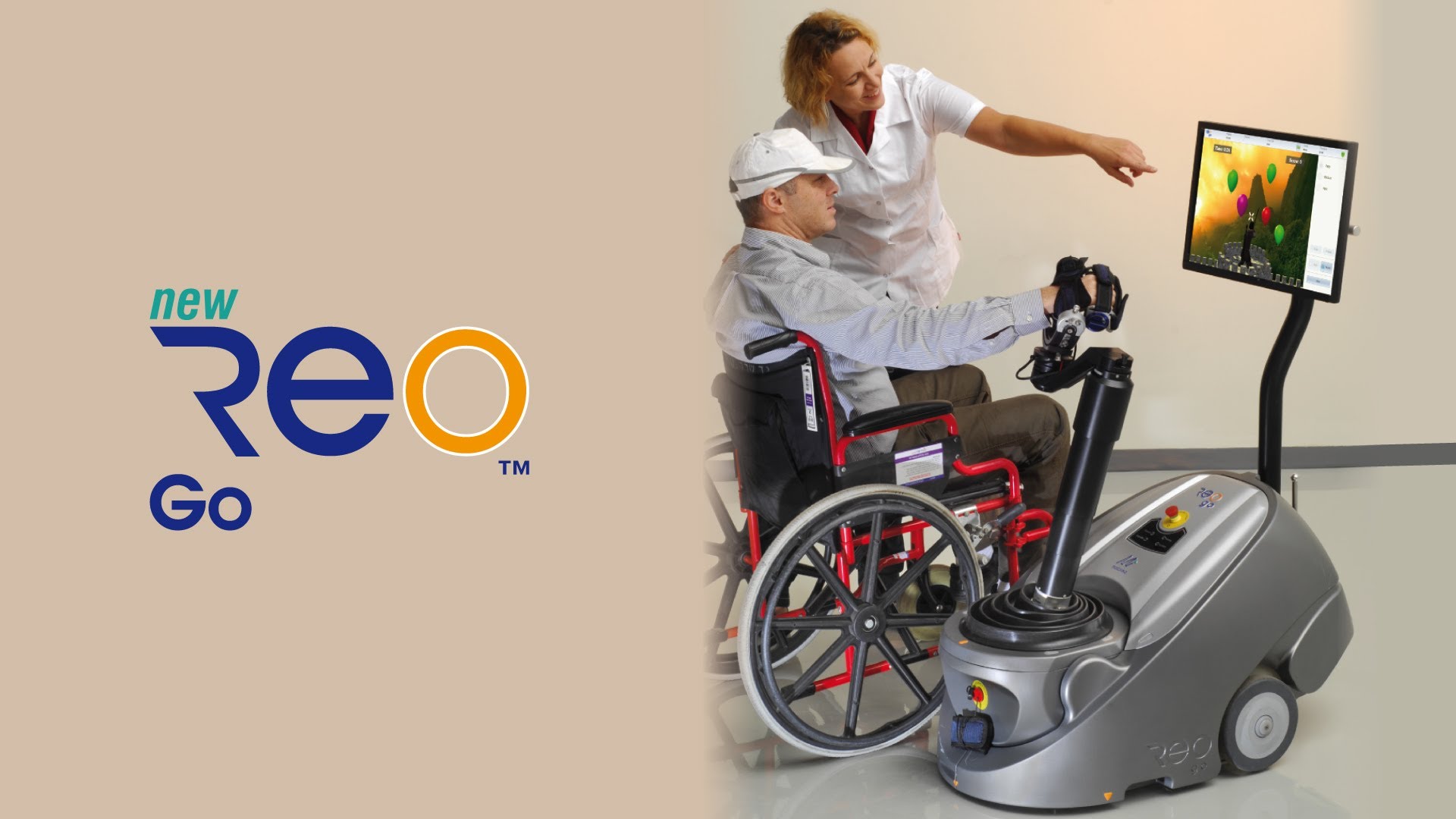 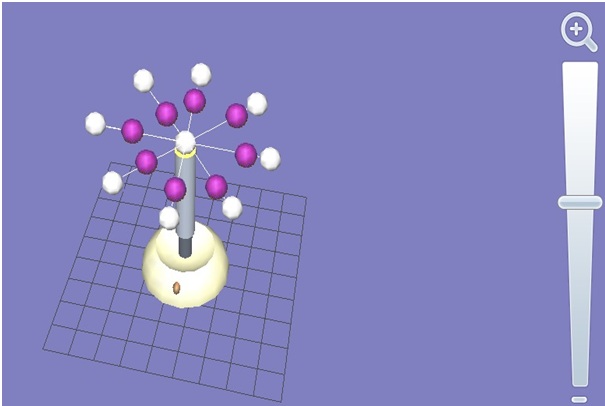 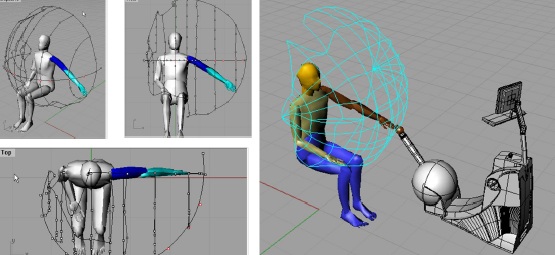 HandTutor - это инновационная системапредназначенная для оценки и восстановления сенсорных, моторных и когнитивных функций
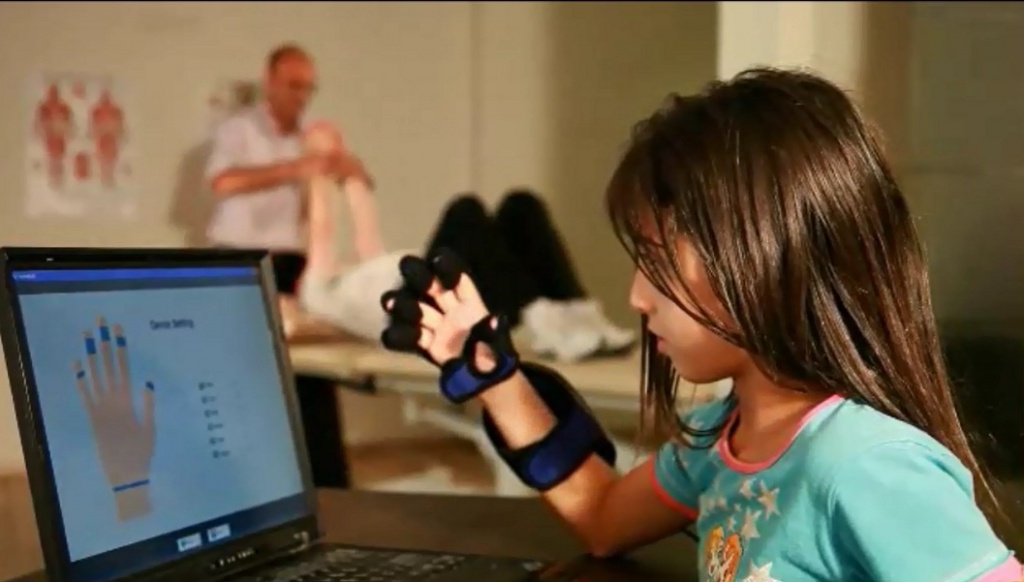 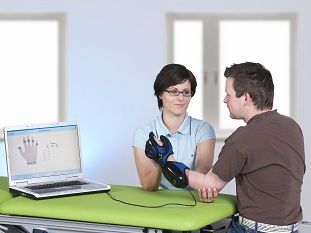 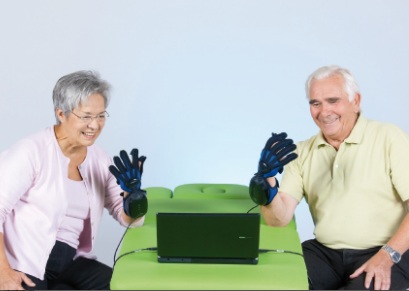 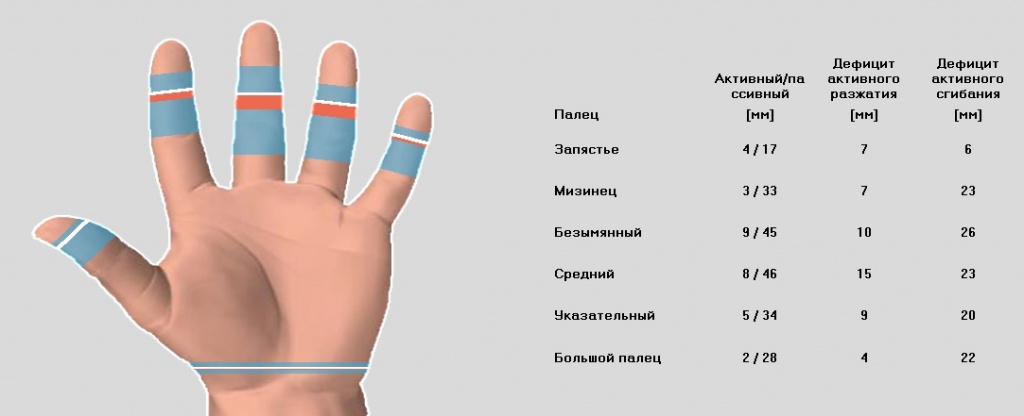 Gloreha – это устройство для реабилитации нейромоторных функций руки
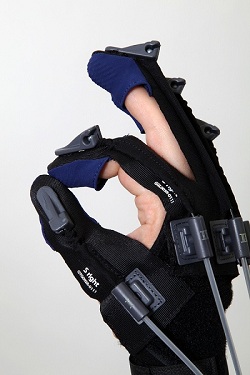 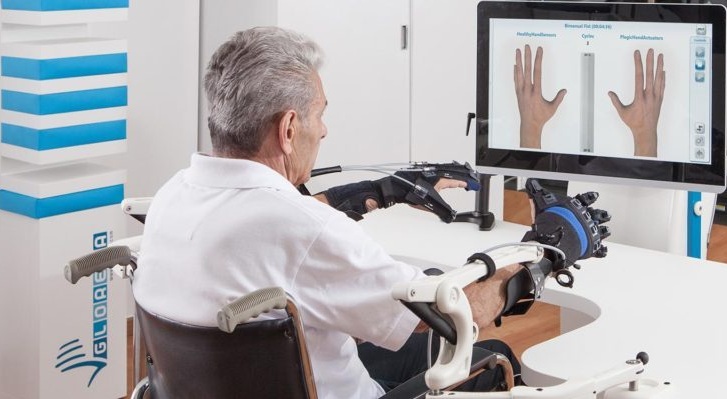 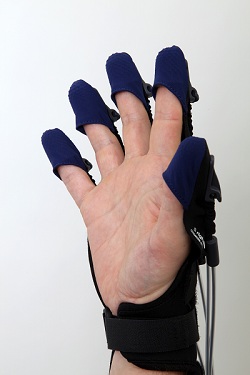 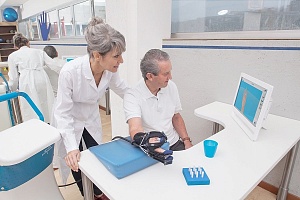 ArmTutor
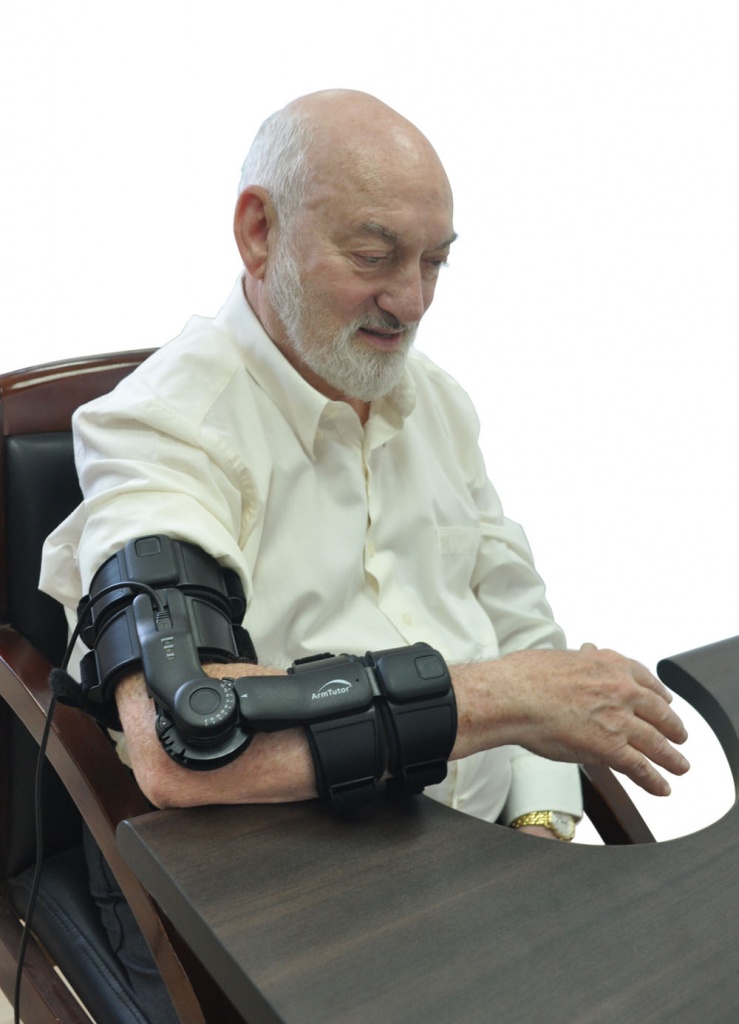 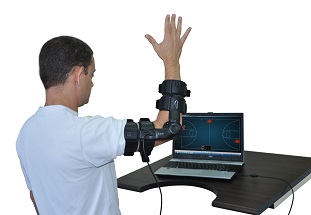 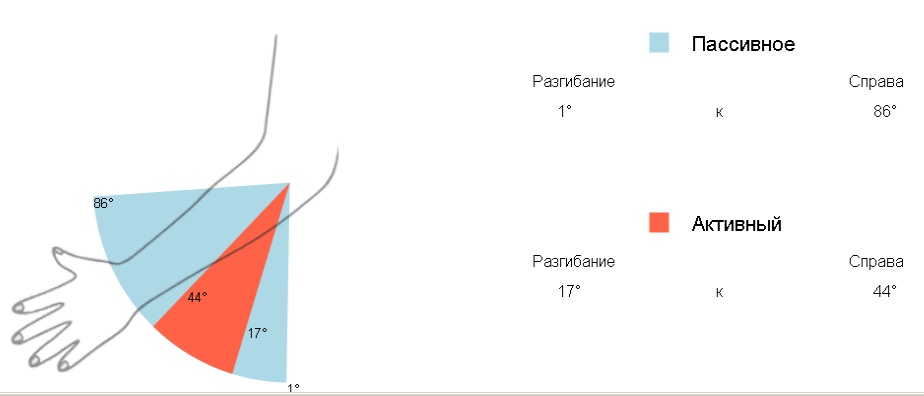 LegTutor
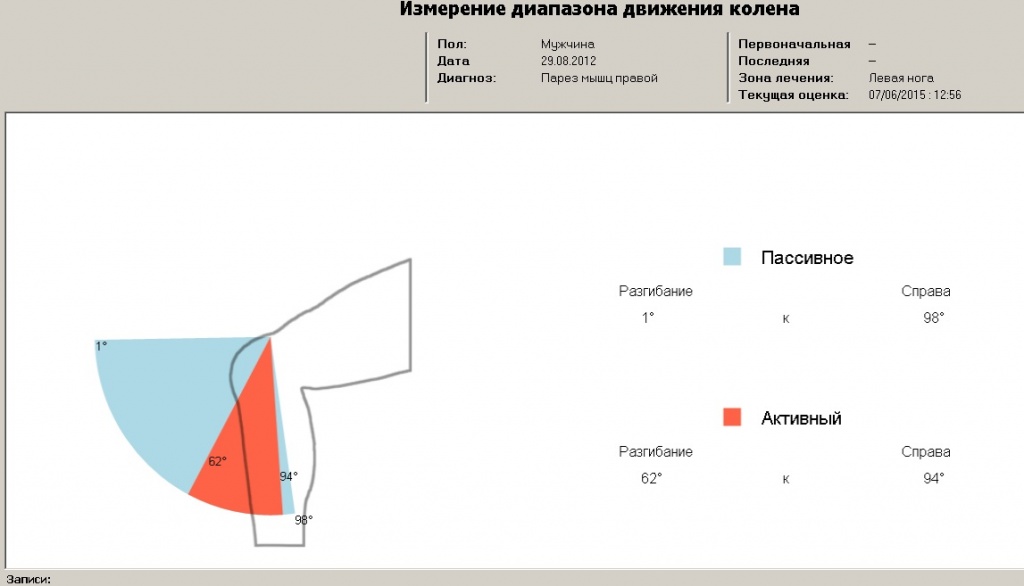 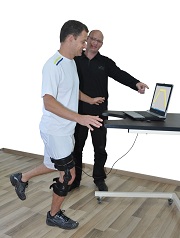 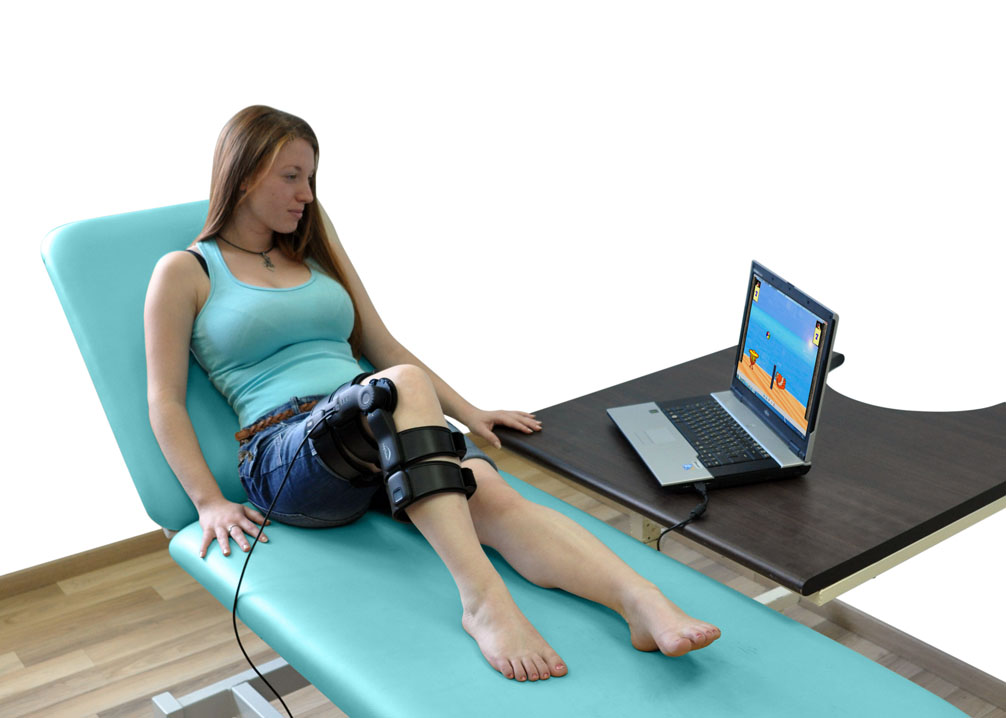 3DTutor
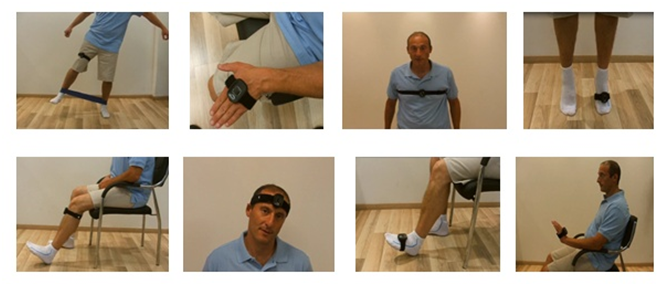 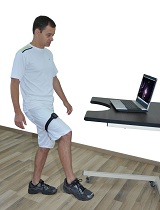 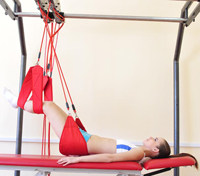 Кінезітерапевтична технологія «Екзарта»
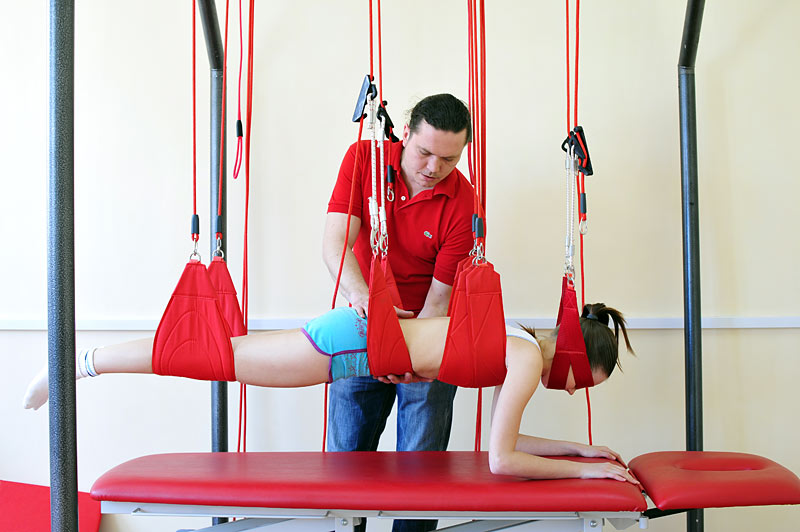 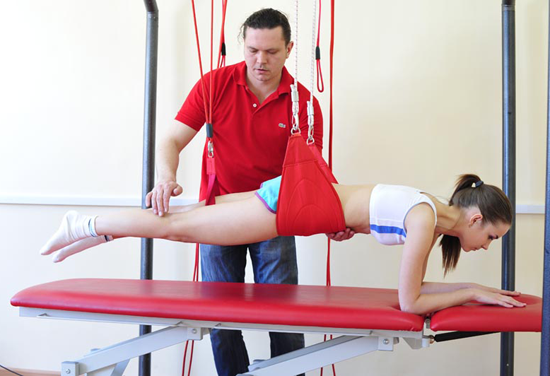 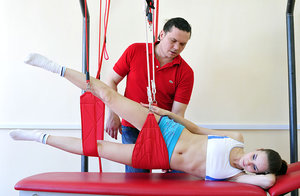 Пасивні тренажери
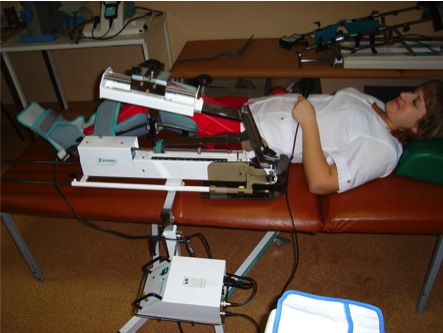 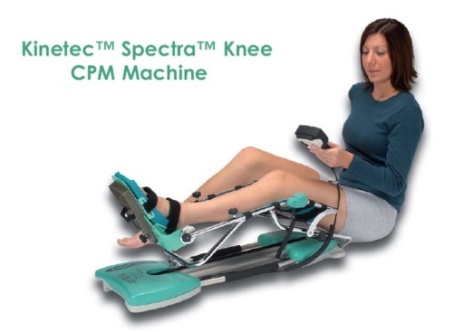 Prima Advance - тренажер для пасивної розробки колінного суглобу
Аппарат для роботизированной механотерапии нижних конечностей для коленного и тазобедренного суставов Ормед Flex01
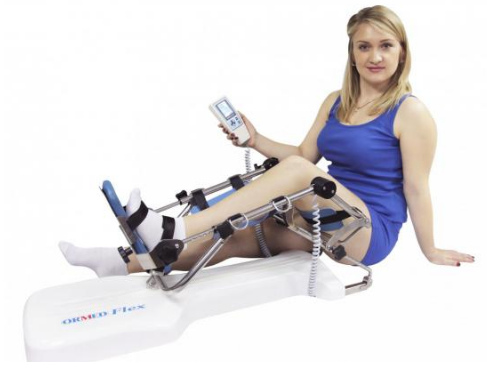 Аппарат для роботизированной механотерапии верхних конечностей Flex 04 для плечевого сустава
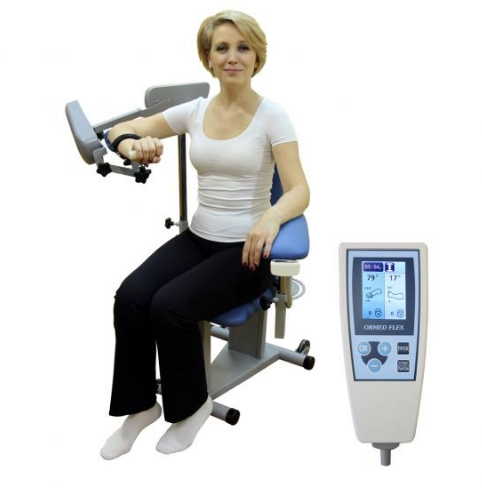 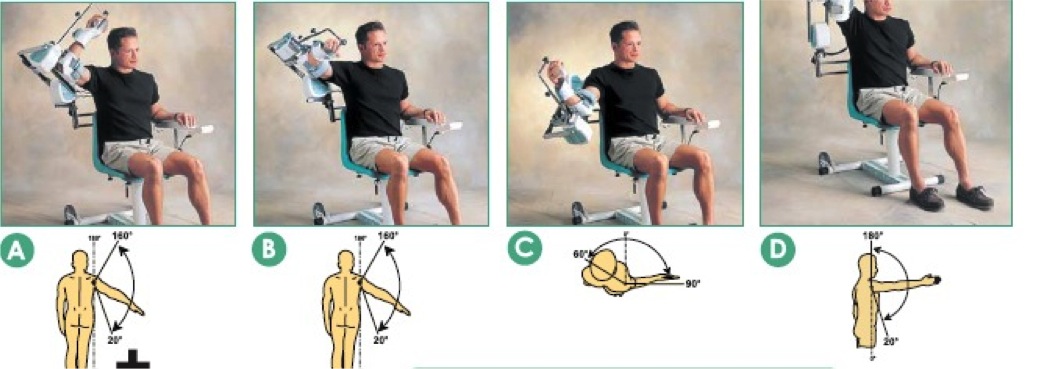 Kinetec Centura Shoulder CPM Machine - тренажер для пасивної розробки плечового суглоба
CPM-устройство для плечевого сустава Kinetec™ Centura B&W™
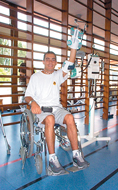 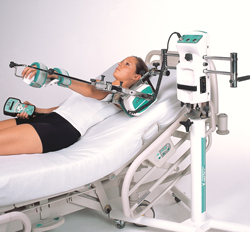 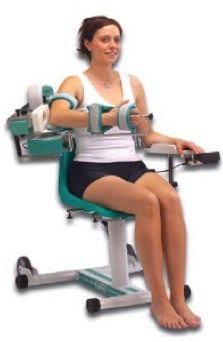 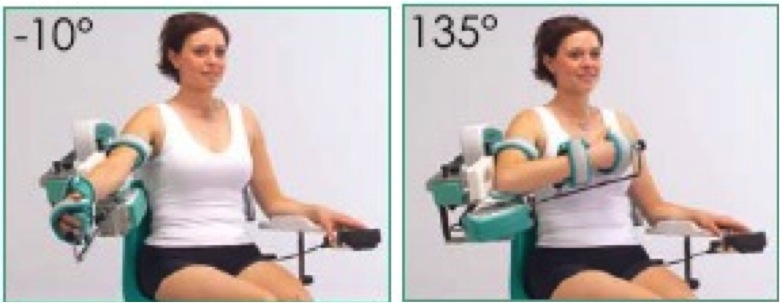 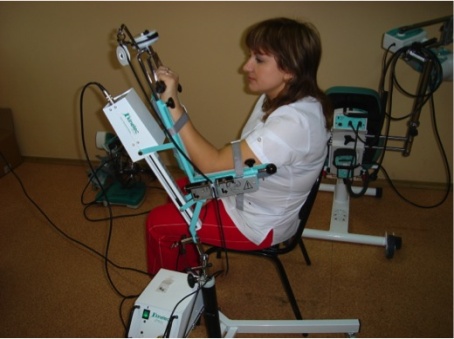 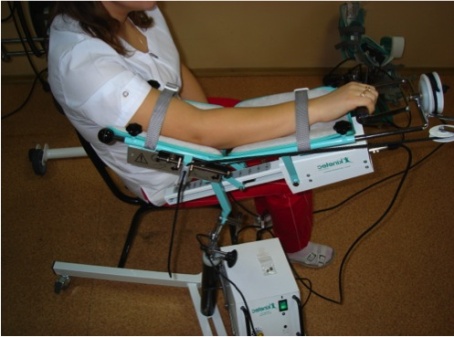 Kinetec Centura C.E.M Elbow CPM Machine - тренажер для пасивної розробки ліктьового суглоба
Аппарат для роботизированной механотерапии верхних конечностей Flex 03 для локтевого сустава
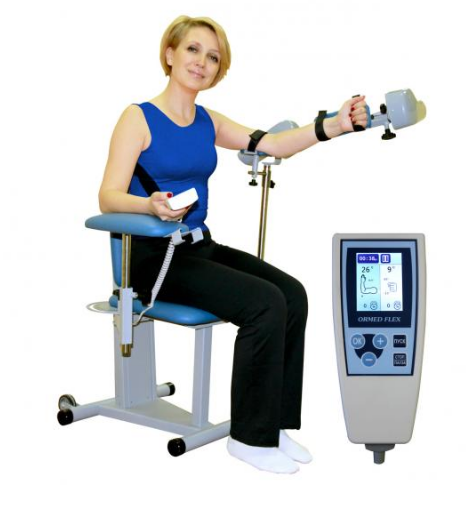 Тыльное сгибание 30º  Эверсия 25º
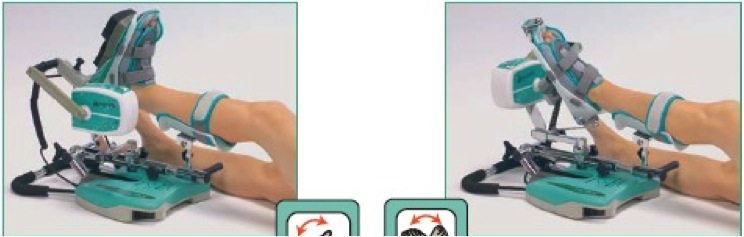 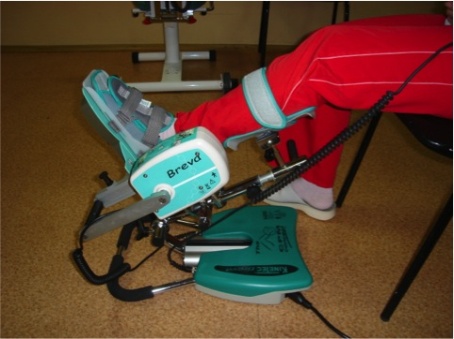 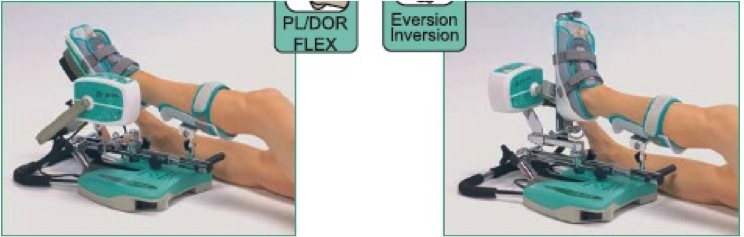 Подошвенное сгибание 40º Инверсия 25º
KinetecBrevaAnkleCPMMachin - тренажер для пасивної розробки гомілковостопного суглоба
Аппарат для роботизированной механотерапии нижних конечностей для голеностопного сустава Ормед Flex01
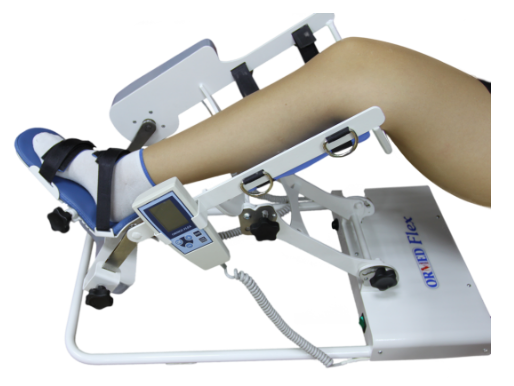 ARTROMOT®-SP3 представляет собой инновационный аппарат для разработки голеностопного сустава
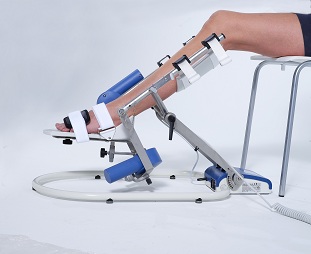 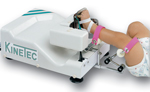 CPM-устройство для голеностопного сустава у детей Kinetec™ 5090™
Мобилизация в саггитальной плоскости
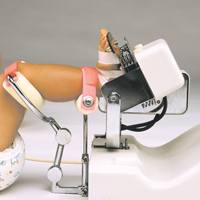 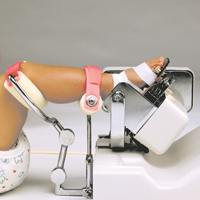 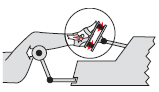 Мобилизация в горизонтальной и вертикальной плоскостях
Плантарное сгибание 40°
Дорсальное сгибание 30°
Трёхмерное движение
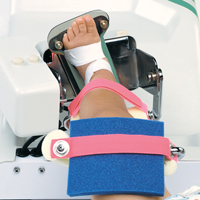 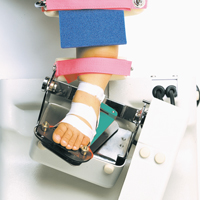 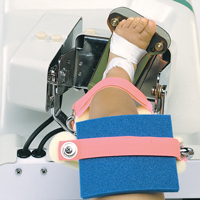 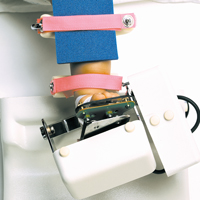 Плантарное сгибание + приведение + варус
Дорсальное сгибание + отведение + вальгус
Отведение с вальгусом 20°
Приведение с варусом 20°
CPM-устройство для тазобедренного сустава Kinetec™ 9081™
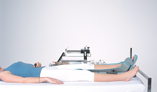 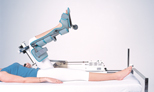 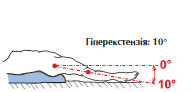 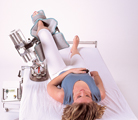 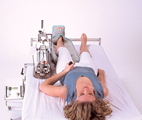 Аппарат ARTROMOT®-K1 применяется для раннего и безболезненного восстановления подвижности тазобедренного и коленного суставов
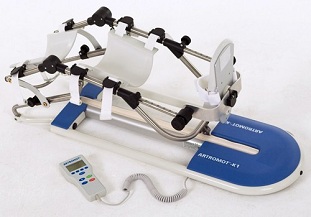 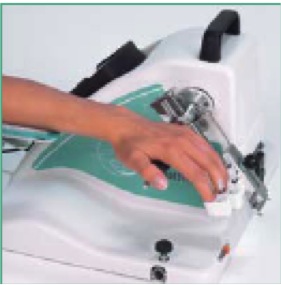 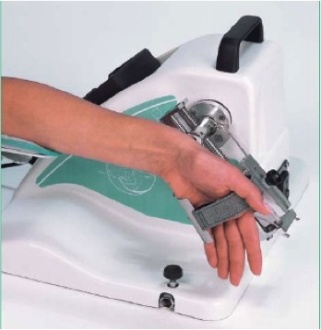 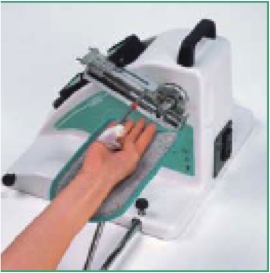 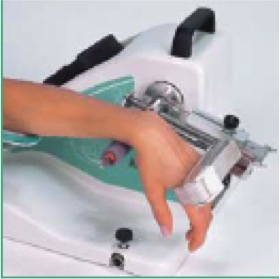 Kinetec Maestra Hand & Wrist CPM Machine - тренажер для пасивної розробки променево-зап'ясткового суглоба, суглобів кисті і пальців рук
Портативное CPM-устройство для кисти и запястья Kinetec™ Maestra Portable
ОБЪЁМ ДВИЖЕНИЙ
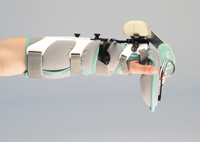 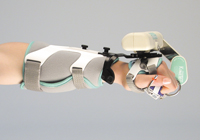 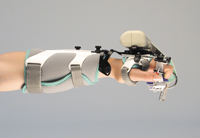 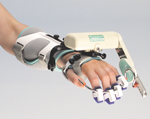 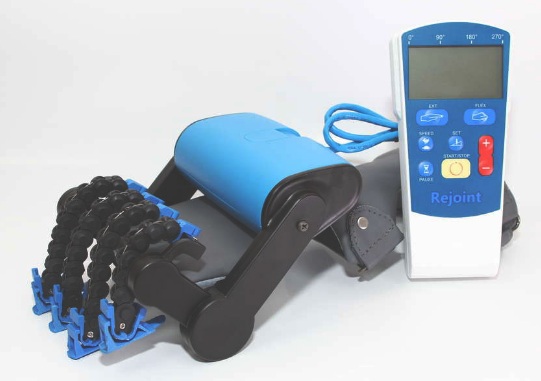 Rejoint – тренажёр для развития моторики пальцев руки
ARTROMOT H - аппарат пассивной продолжительной разработки лучезапястного сустава.
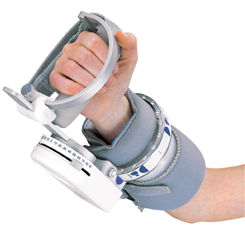 ARTROMOT S3/ S3 Comfort - аппарат пассивной продолжительной разработки плечевого сустава
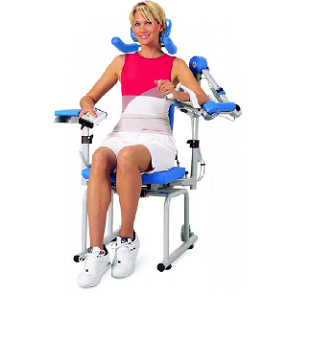 ARTROMOT Е2/ E2 compact Аппарат пассивной продолжительной разработки локтевого сустава.
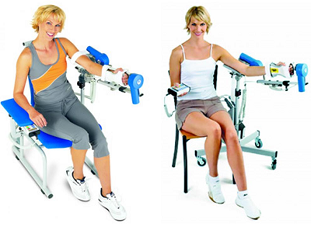 Аппарат для роботизированной механотерапии верхних конечностей Flex 05 для лучезапястного сустава.
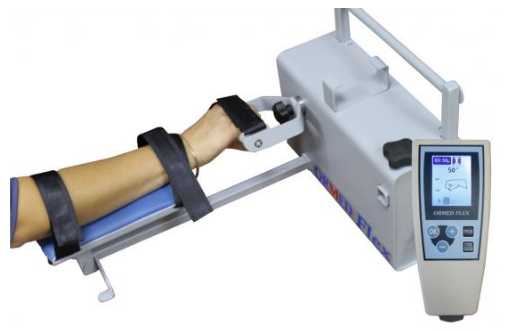 ARTROMOT®-F (АРТРОМОТ Ф) представляет собой инновационный механотерапевтический прибор для разработки суставов кисти
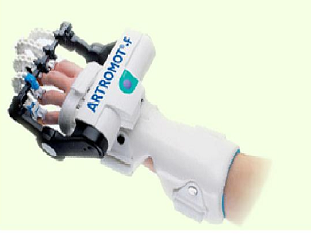 Адаптивні реабілітаційні технології
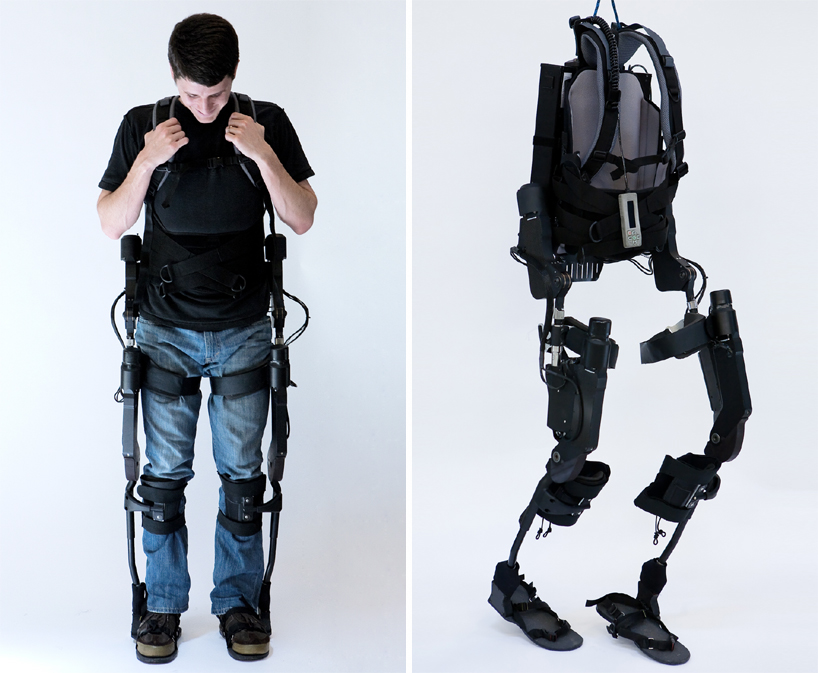 Апарат для ходьби Екзоскелет Ревок
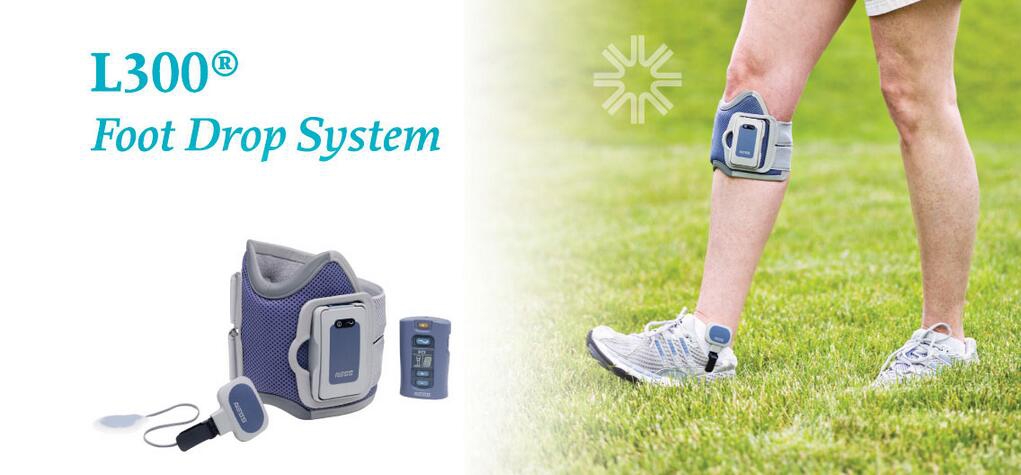 Апарат Ness L300
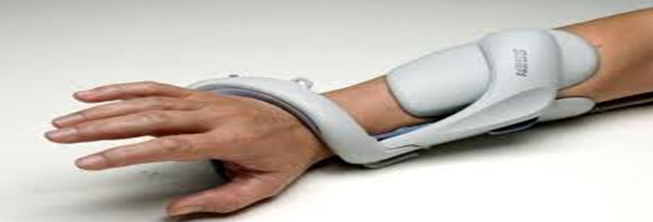 Апарат Ness H200
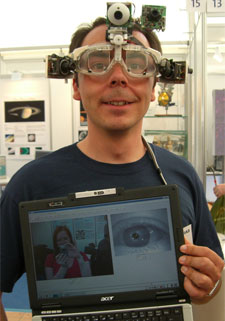 Head or Eye Control Mouse
Armon Elemento
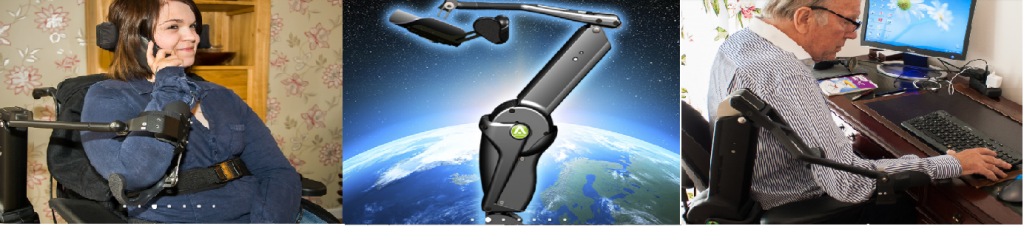 Armon Edero
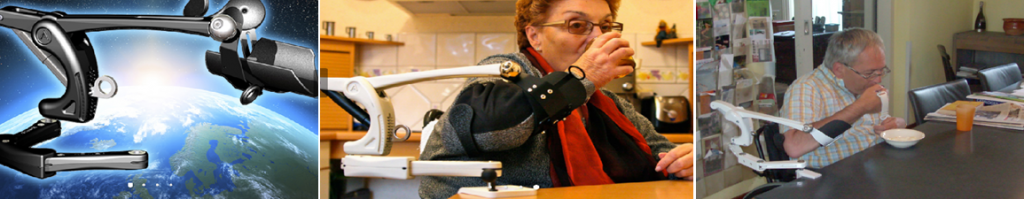 Armon Pura
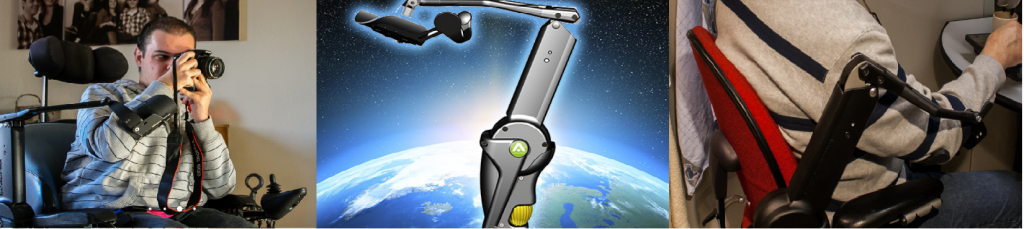 Armon Ayura
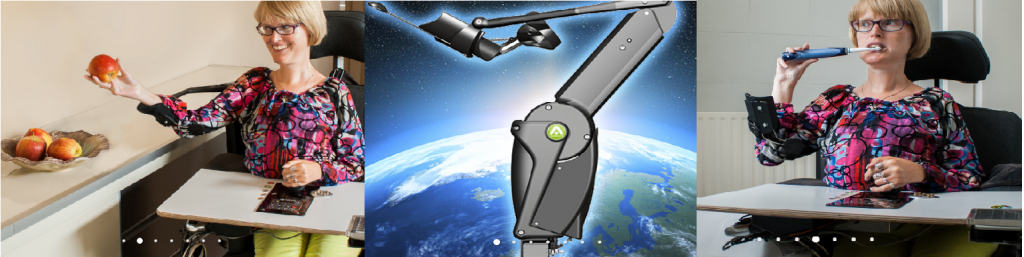 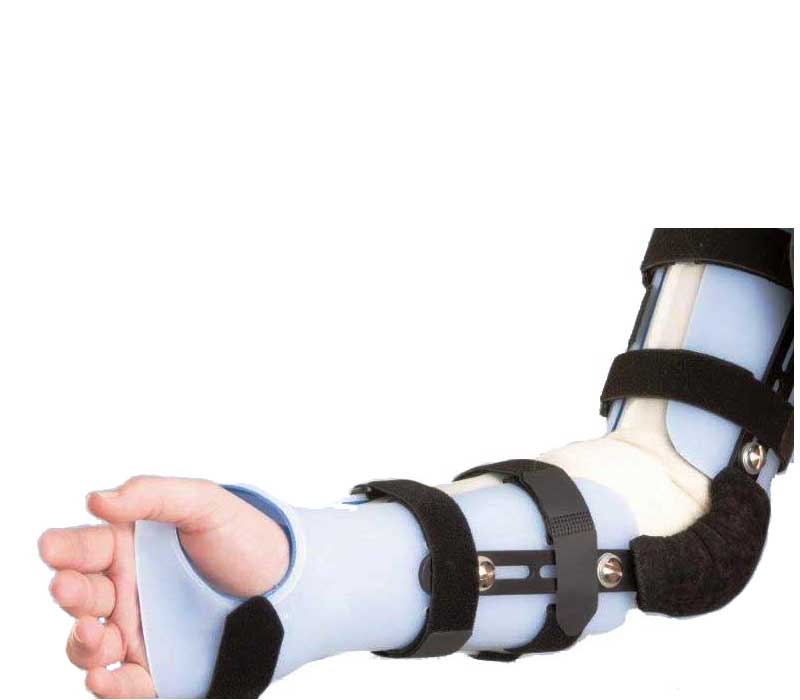 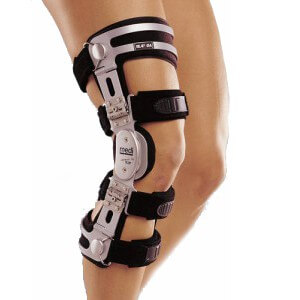 Ортопедичні апарати - ортези
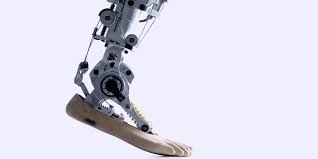 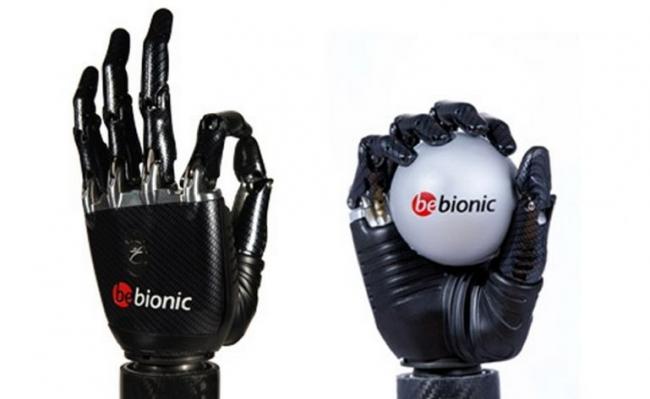 Біонічні протези
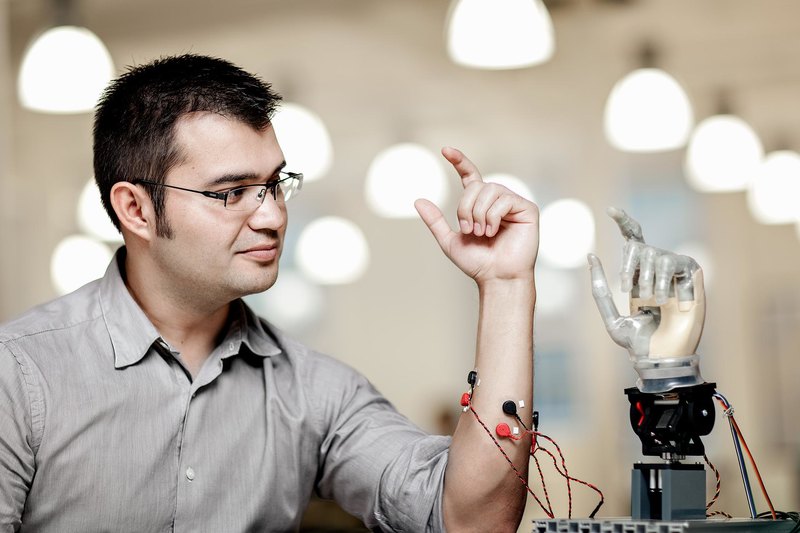